NIST Advanced Radiometer
NISTAR Update
Dr. Steven Lorentz
Dr. Yinan Yu
L-1 Standards and Technology
NISTAR
NIST Advanced Radiometer NISTAR measures the solar reflected and Earth emitted irradiance along the Earth-Sun line
 in 4 broadband channels.
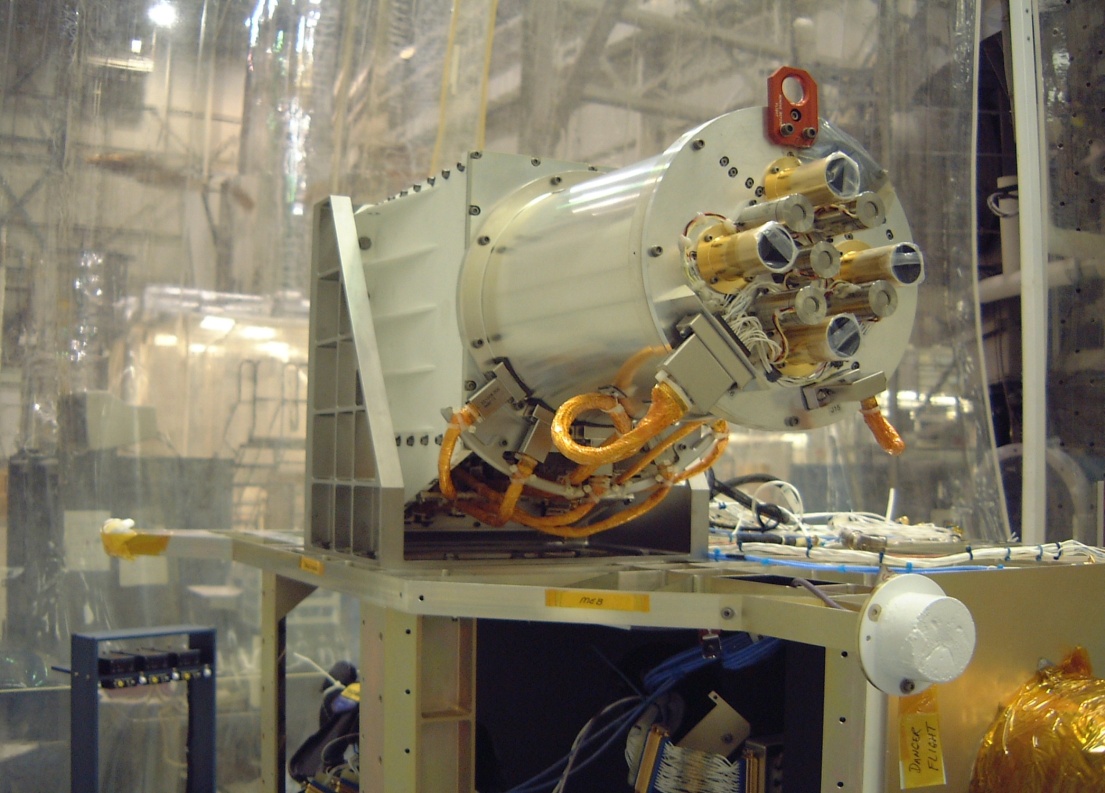 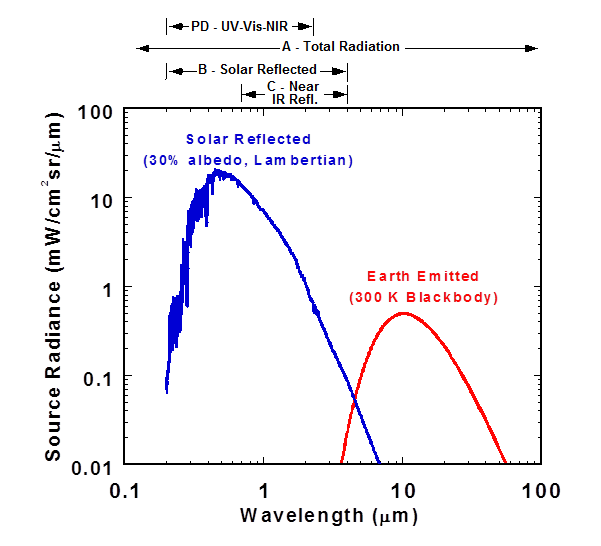 NISTAR Science Requirements:

 NISTAR will provide measurements that could be used to determine the Earth reflected irradiance in the wavelength range of 0.2-100 microns with an accuracy of 1.5% or better.
2
2 Year Data of Earth Photodiode Current
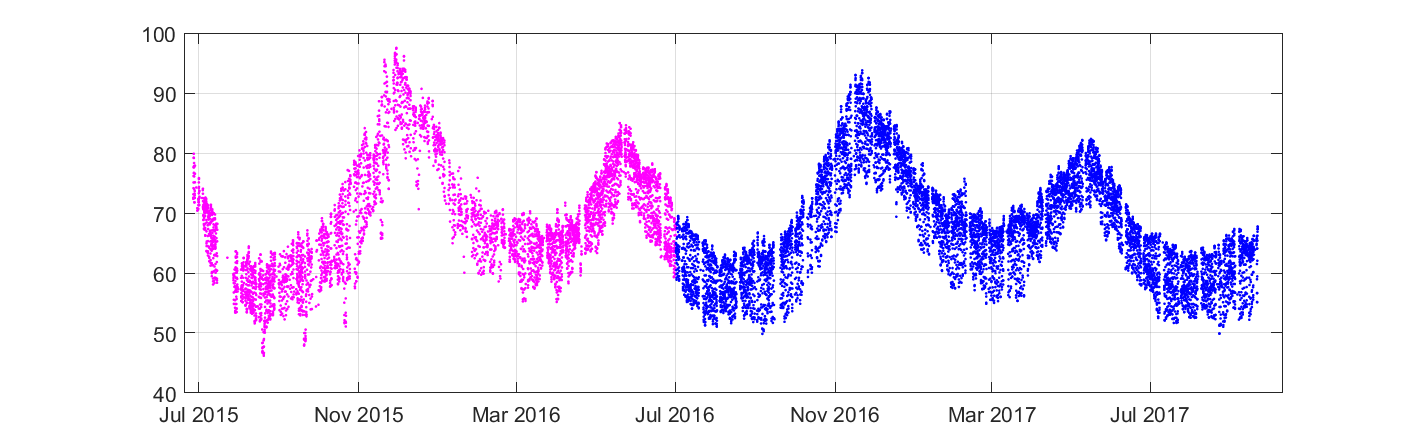 Mean = 68.8 nA
STD = 9.0 nA
Mean = 67.3 nA
STD = 8.7 nA
Very repeatable shape compared to last year
 SNR > 6000 compared to the noise of dark space current offset (< 0.01 nA)
 Daily variation 15 – 20 nA (~ 25% of average)
 Spectrum yields a 1/f slope
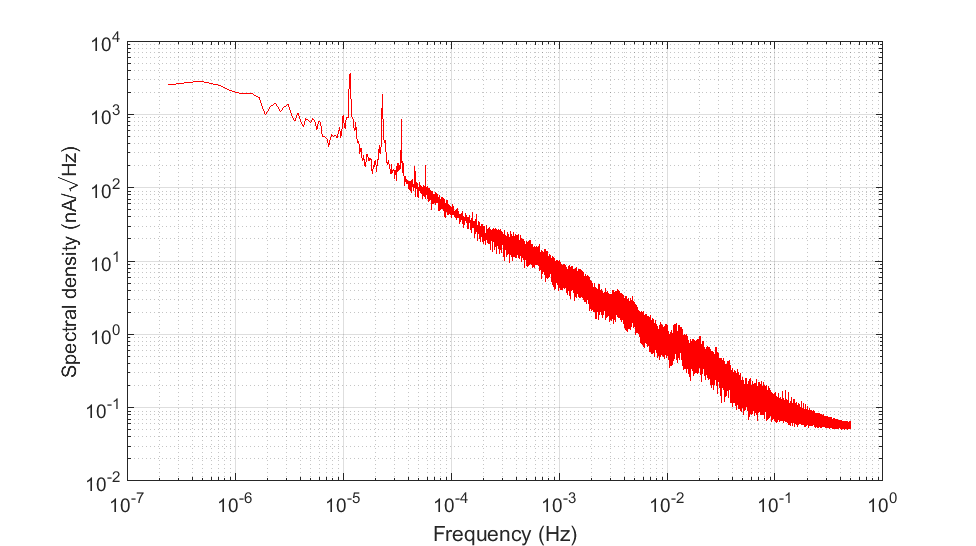 1/f slope
Earth PD Current vs. Earth Distance
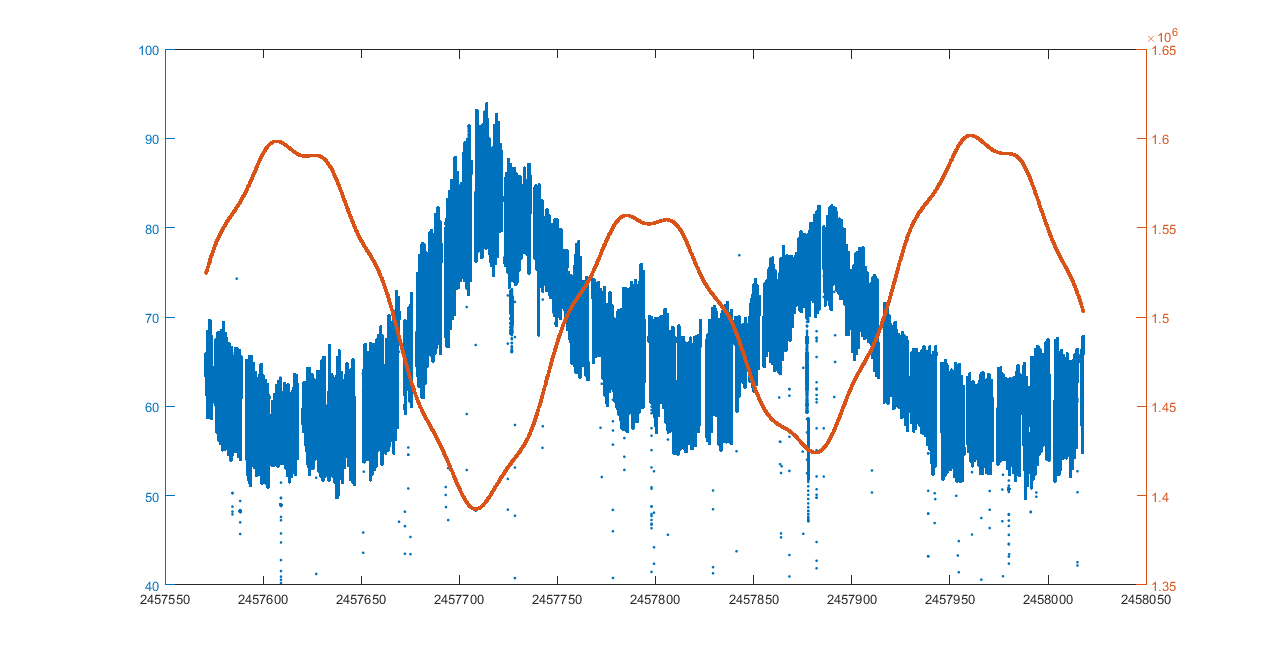 PD Current (nA)
Earth Distance (km)
Julian Day
Shows clear anti-correlation between the PD current and earth distance
Earth PD Current vs. SEV Angle
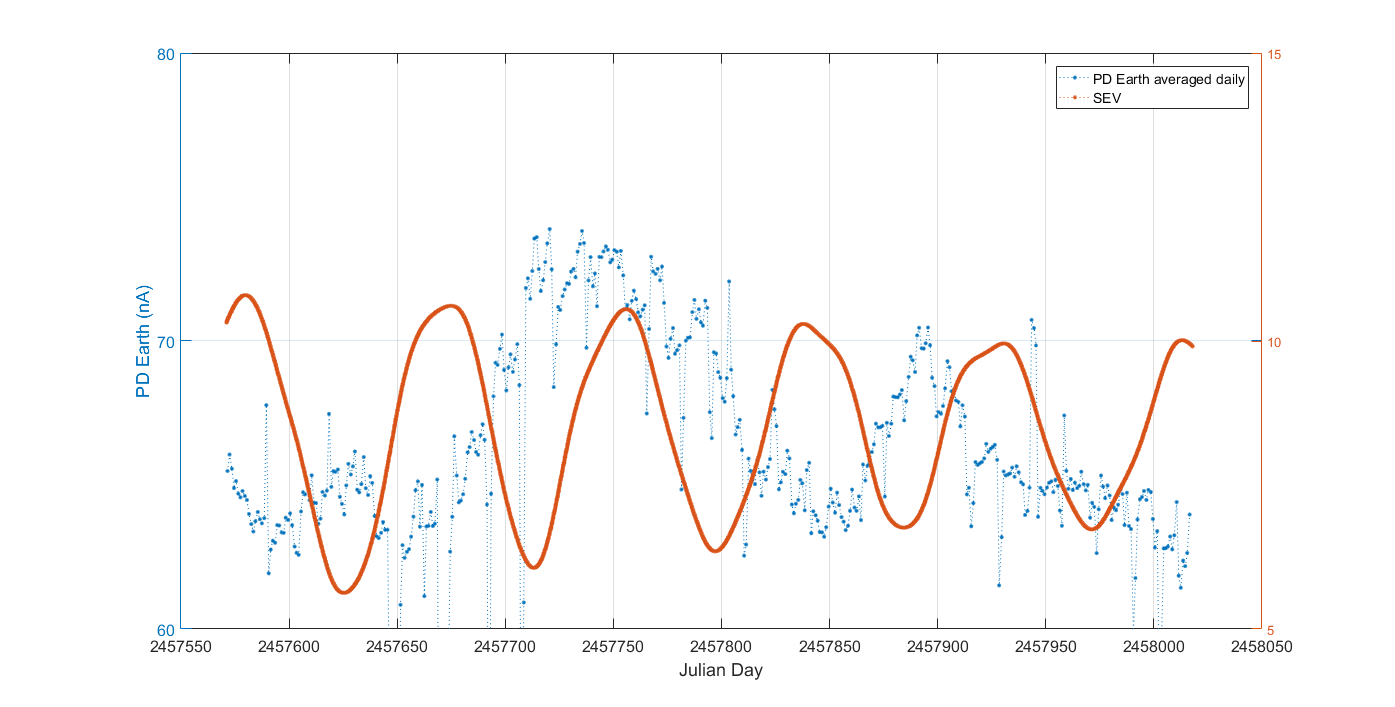 Normalized to the averaged distance to remove the dependency on the Earth distance 
Less SEV angle corresponds to higher PD current
2 Year Data of Earth Irradiance
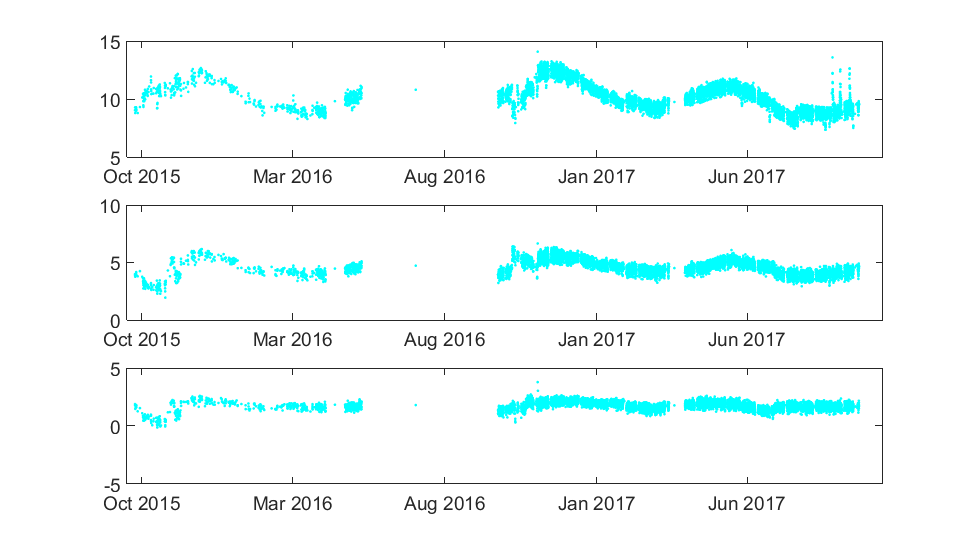 Mean = 10.2
STD = 1.25
Mean = 4.61
STD = 0.748
Mean = 1.76
STD = 0.511
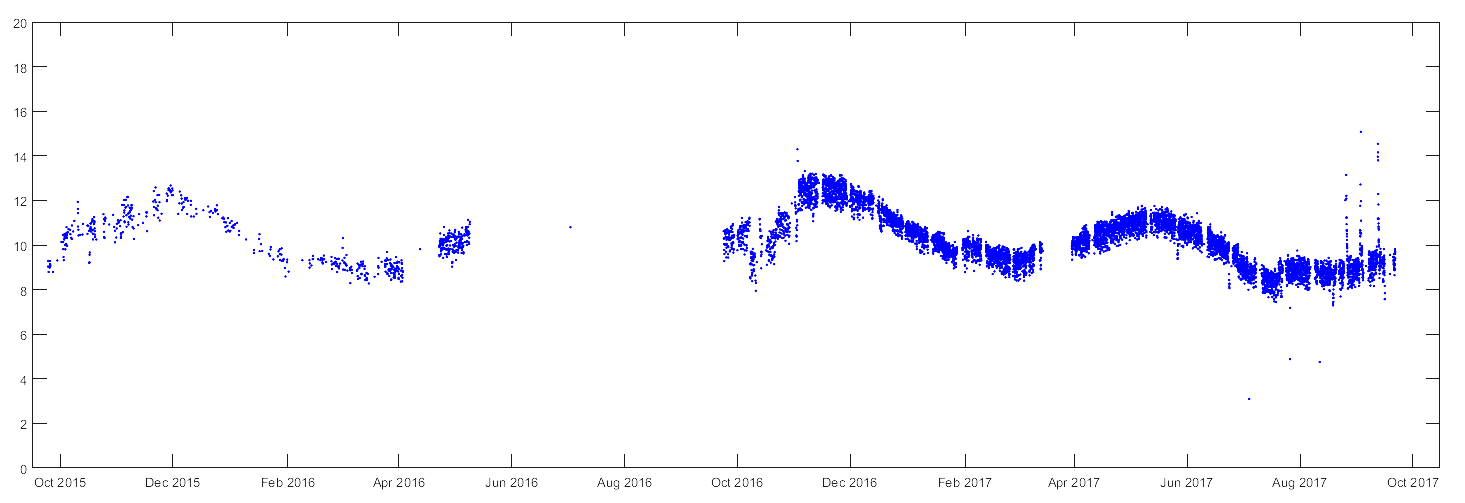 9/23/2016 changed to 4 minute autocycle
4/18/2016 RC1 Railed
11/2/2016 PID parameter adjustment
3/6/2017 - 3/30/2017 RC2 Railed
6/10/2016 – 7/18/2016 RC bad temperature control
8/8/2016 – 8/31/2016 RC bad temperature control
7/4/2017 RC2 Shutter BIT failure
7/7/2017 RC3 Shutter BIT failure
Frequent RC shutter BIT failure since July

Had no significant effect on the Earth and on-orbit calibration data

Problem alleviated by power cycle performed in August
7/18/2017 RC3 Shutter BIT failure
7/27/2017 RC2 Shutter BIT failure
7/31/2017 RC1 Shutter BIT failure
8/10/2017 RC2 Shutter BIT failure
9/15/2017 RC2 Shutter BIT failure
Dark Space Offset – PD Current
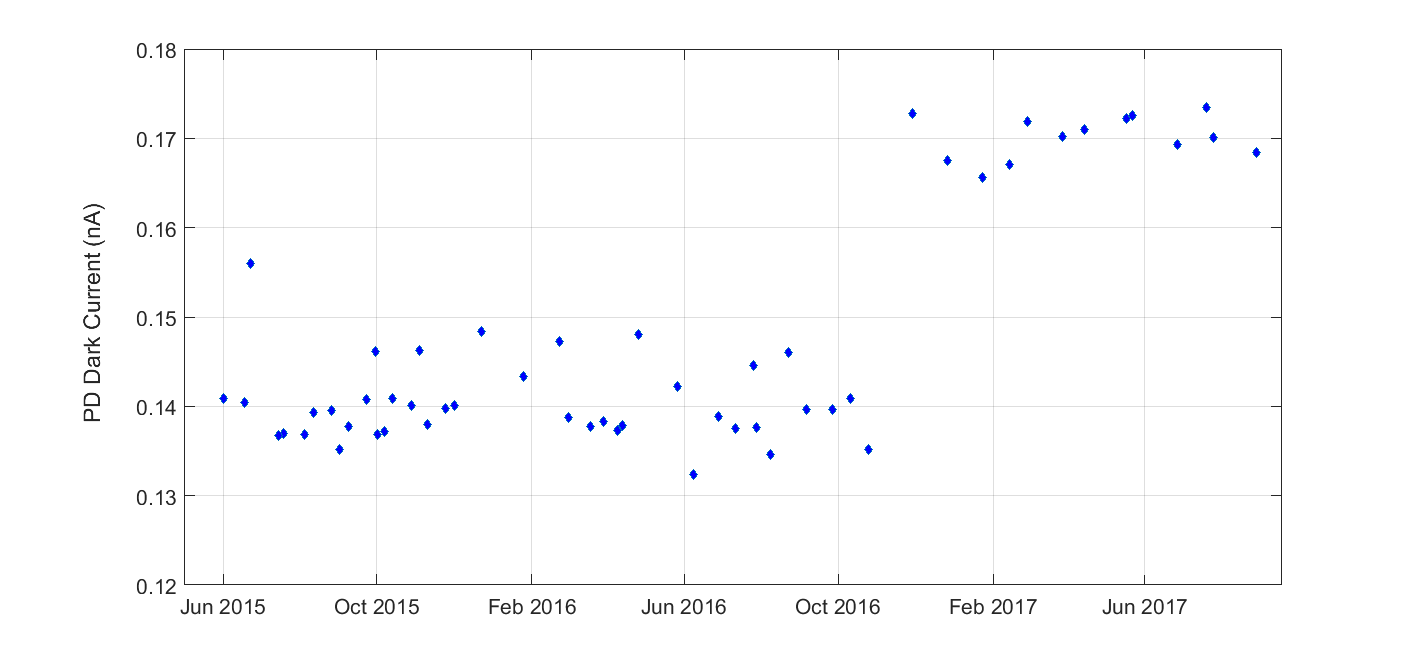 0.03 nA
Consistent before and after November 2016
 Increased by 30 pA after November 2016
 Affected by the PID parameter adjustment on 11/02/2016?
Dark Space Offset – Radiometer Power
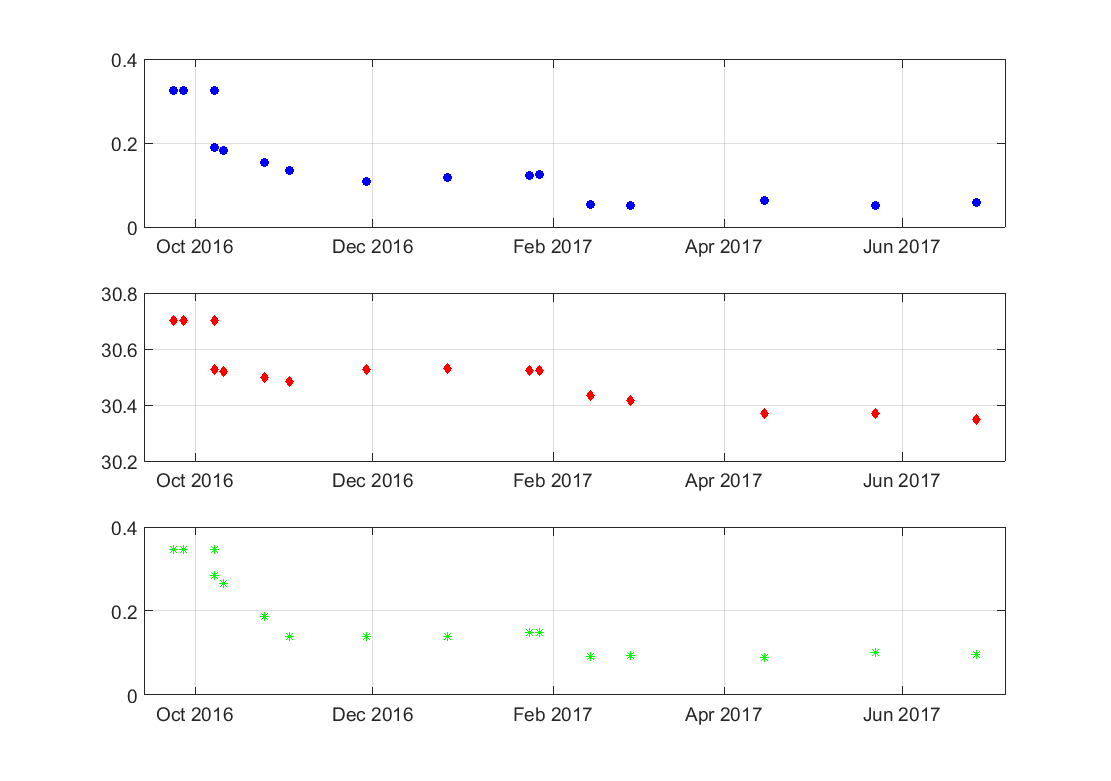 RC1
RC2
RC3
Autocycle = 4 minutes, FW position = 3
Short Receiver Intercomparison
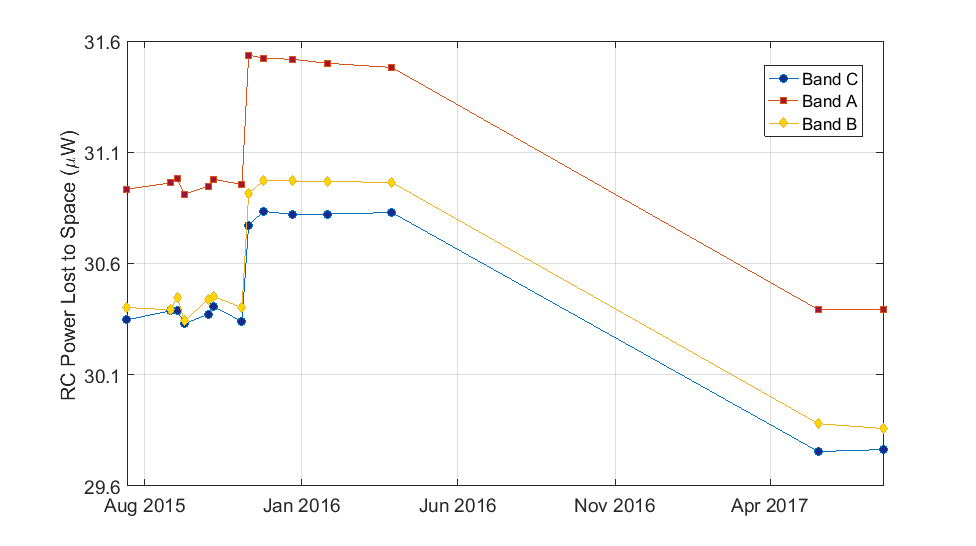 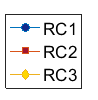 FW position = 102
 8 hour Earth observation to compare the relative responsivities between the radiometers
 Plot shows total flux dark power
autocycle
10 min
30 min
4 min
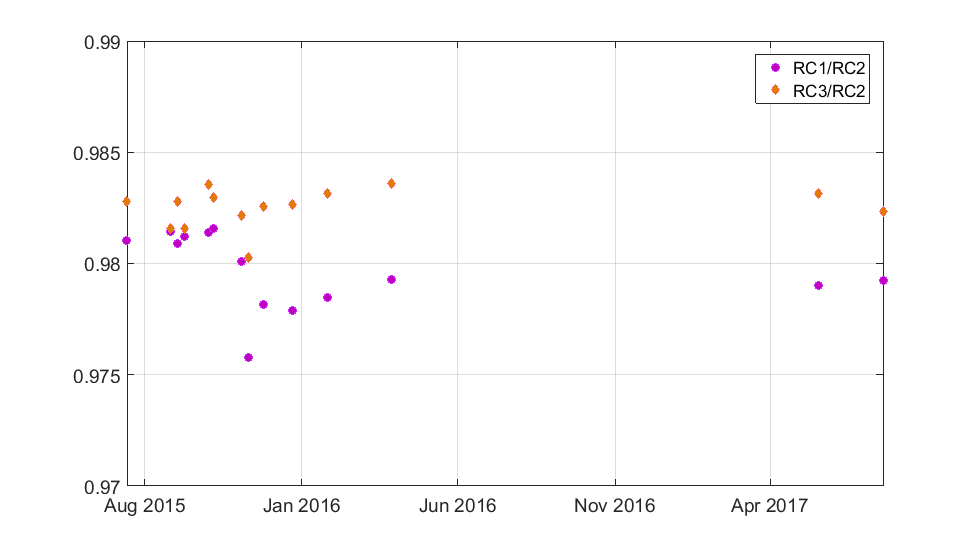 Earth Irradiance Ratios
Rapid Filter Intercomparison
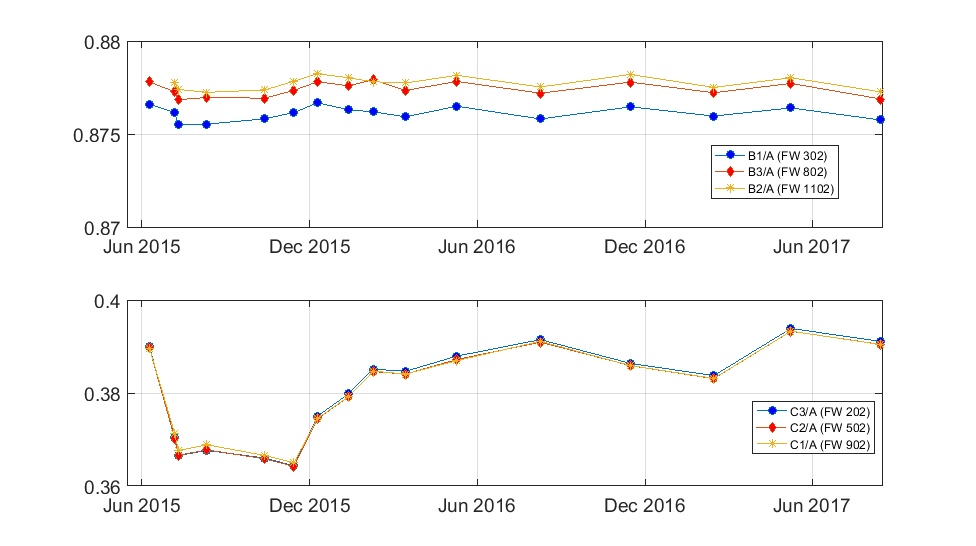